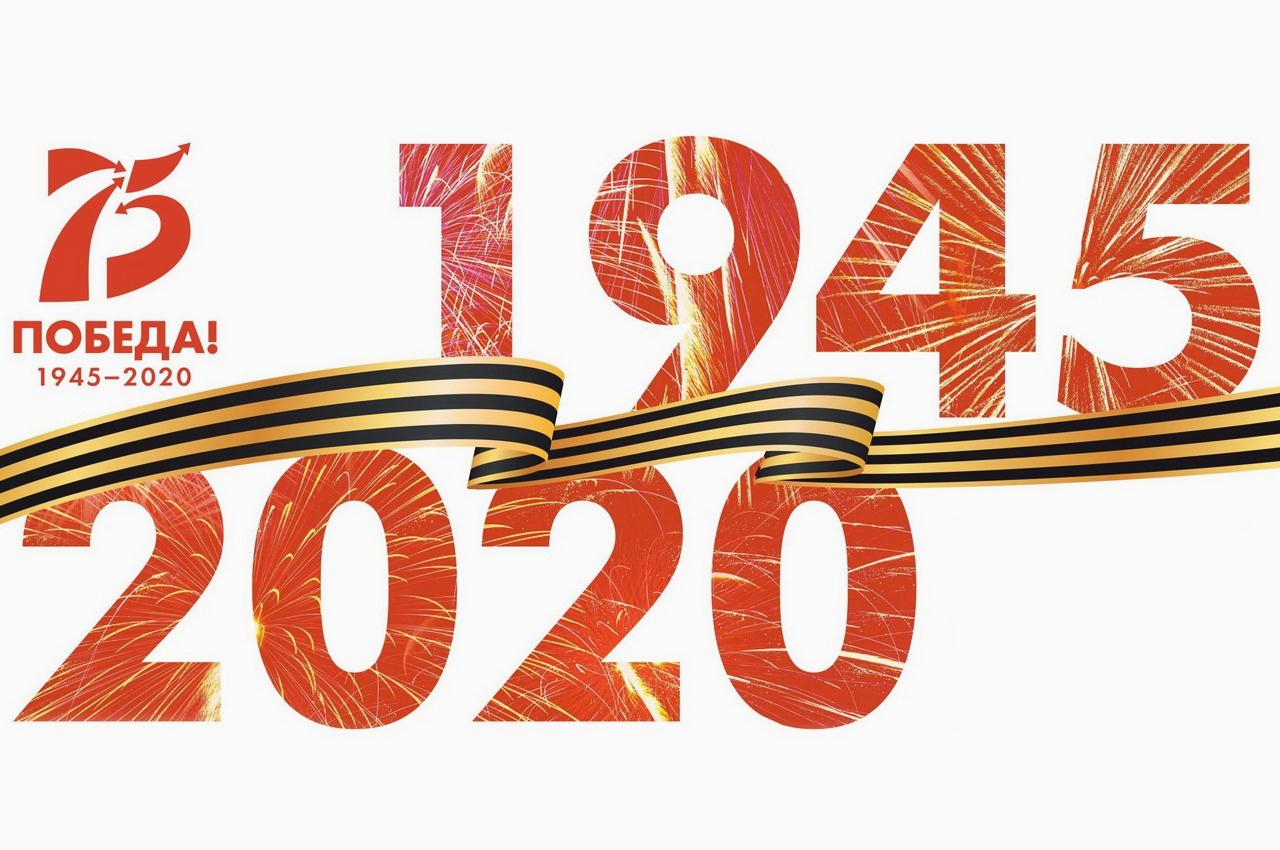 Подвиг коллектива Саратовского авиационного завода  в годы Великой Отечественной войны
Подвиг коллектива Саратовского авиационного завода  в годы Великой Отечественной войны
В годы Великой отечественной войны Саратовский авиационный завод поставлял  фронту истребители ЯК-1 и ЯК -3
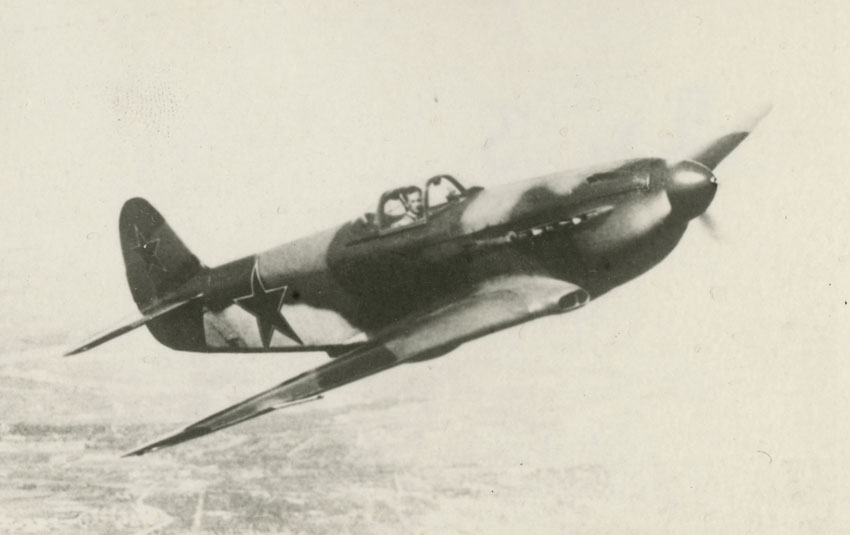 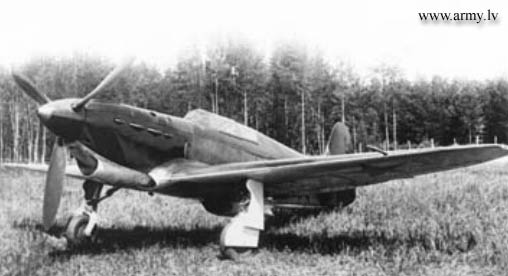 Первенец Саратовского авиационного завода истребитель Як-1.
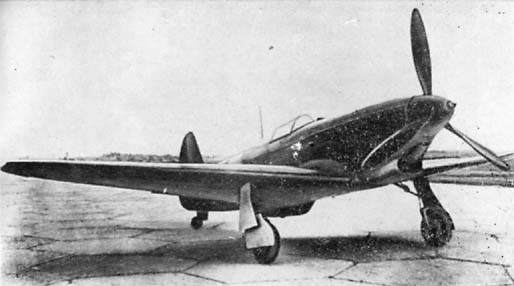 Истребители на конвейере в сборочном цехе.
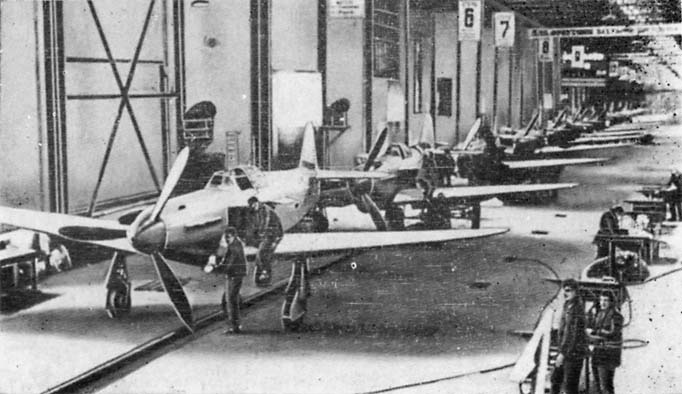 Сборка каркасов фюзеляжей Як-1.
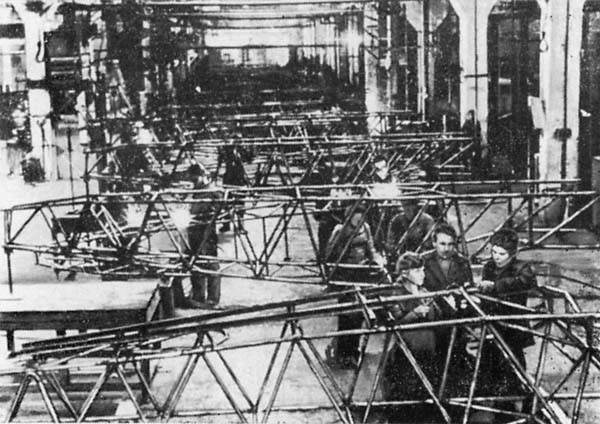 Установлен двигатель — сердце самолета.
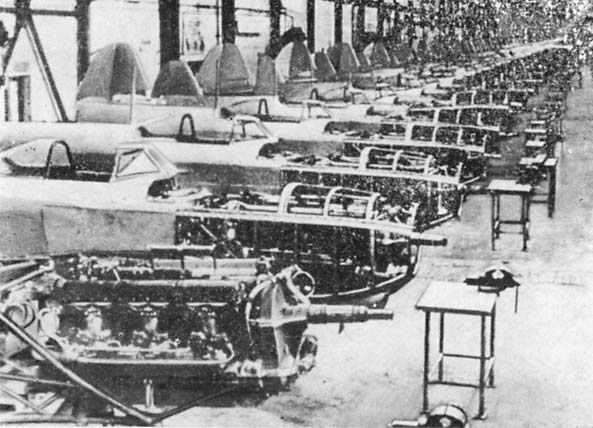 Поточная линия в крыльевом цехе.
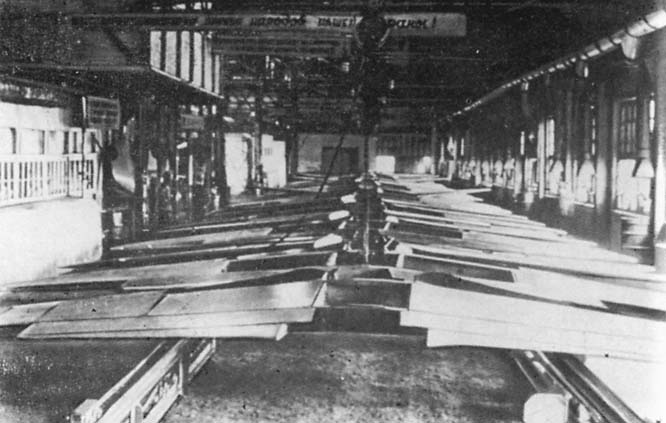 Марина Раскова и женская эскадрилья
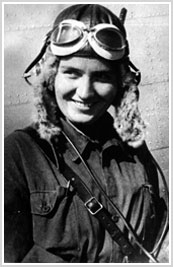 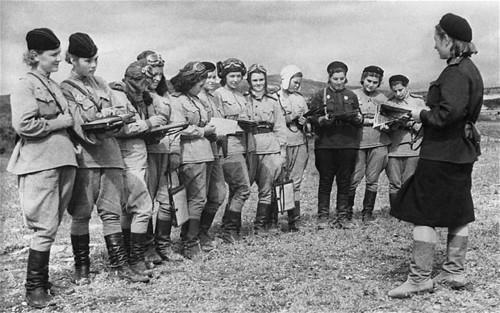 Дети и подростки встают к станкам
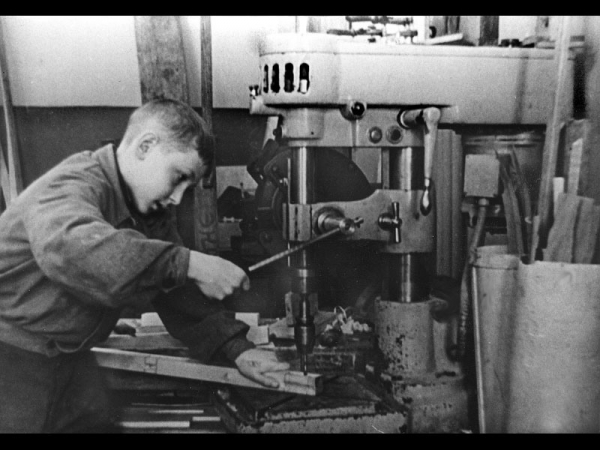 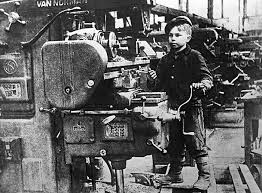 Генеральный конструктор А. С. Яковлев вручает летчику П. А. Покрышеву самолет, приобретенный на свои личные сбережения.
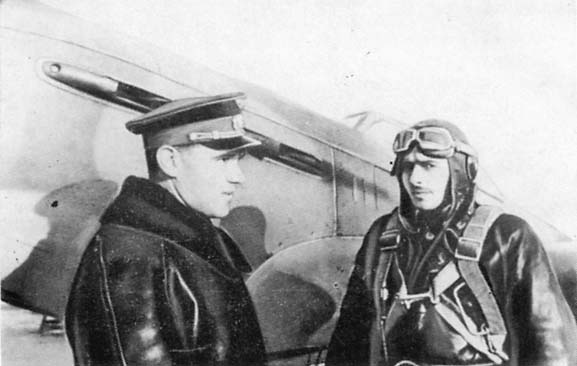 Колхозники сельхозартели «Сигнал революции» передают именной самолет майору В. И. Шишкину.
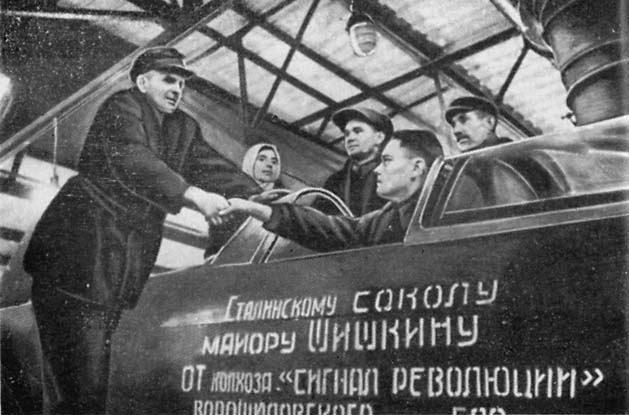 Колхозник Новопокровского района Ф. П. Головатый вручает гвардии майору Б. Н. Еремину второй именной самолет.
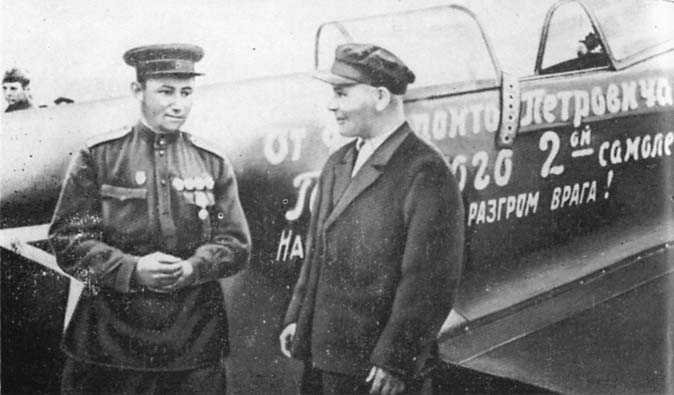 Самолет, подаренный Ф. Головатовым установлен в музее Парка Победы
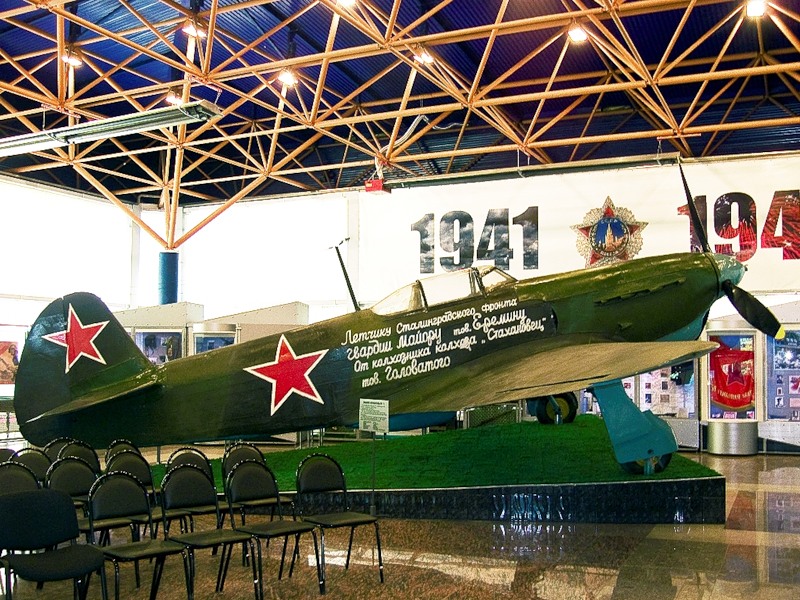 Три боевых самолета подарила фронту саратовская колхозница А. С. Селиванова.
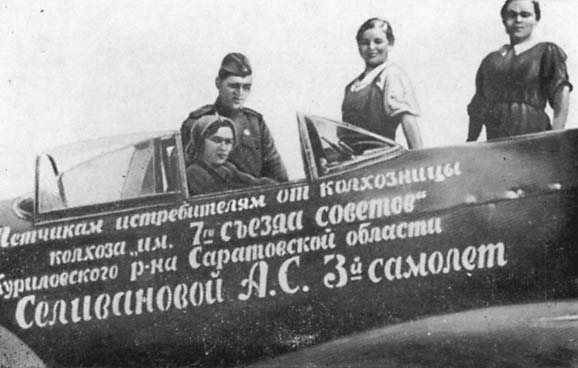 Заготовительно-штамповочный цех после налета вражеской авиации.
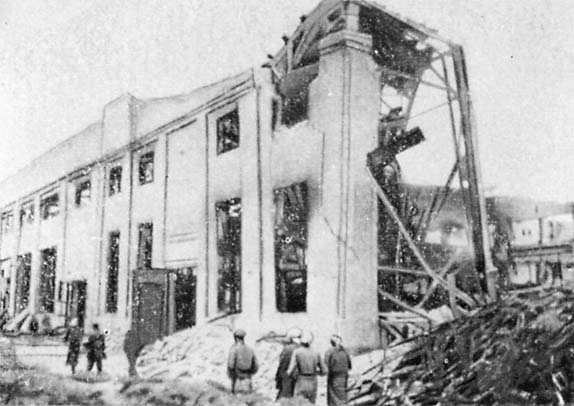 Так выглядел после бомбардировки ремонтно-механический цех.
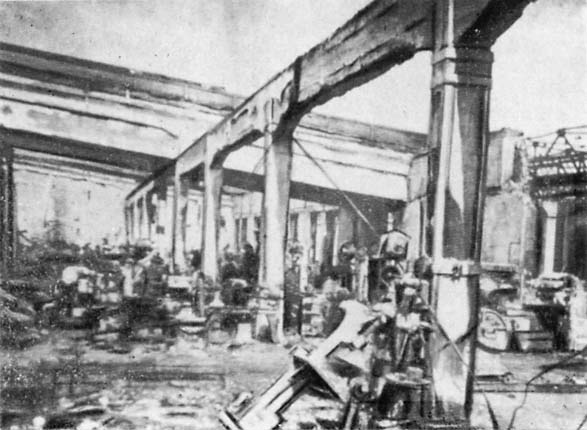 На сборке новый истребитель Як-3 (январь 1944 г.).
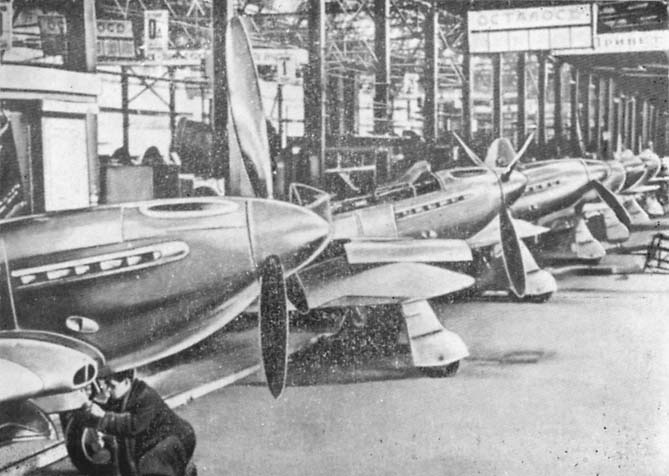 Як-3 готов к испытательному полету.
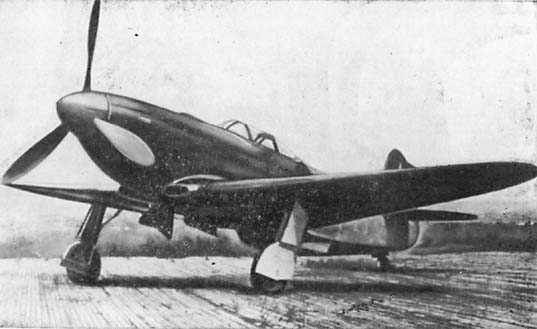 Як-3 перед отправкой на фронт.
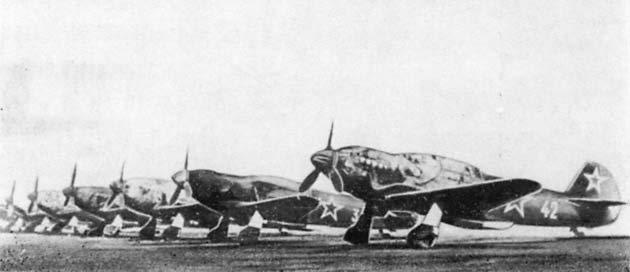 Театр — фронту. Артисты театра им. К. Маркса передают построенный на их личные средства самолет Як-3 летчикам-фронтовикам.
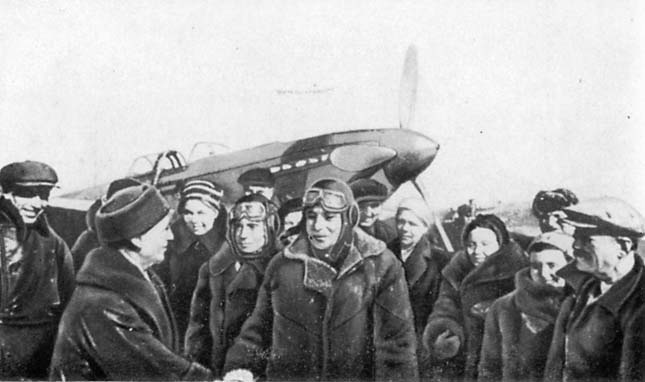 Монумент самолета Як-3
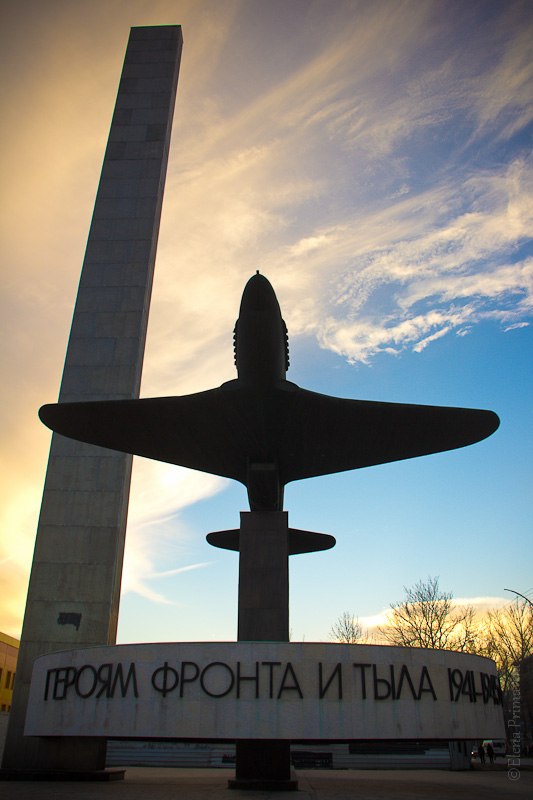 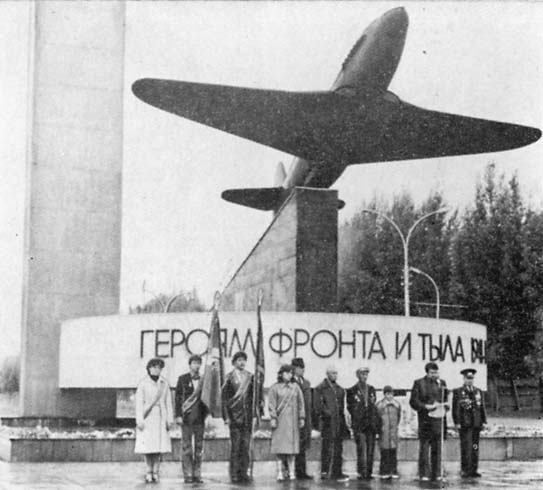